EECE.2160ECE Application Programming
Instructor:  
Dr. Michael Geiger
Fall 2017

Lecture 36:
Ordered linked lists
Exam 3 Preview
Lecture outline
Announcements/reminders
Late/regrade submissions: e-mail Dr. Geiger + TA
Zhendong Wang handles even-numbered programs, Lin Li handles odd-numbered programs
Program 8 graded, regrade deadline 12/18
Program 9 due 12/12
Program 10 to be posted, due 12/18
Up to 5 points of extra credit on your final average
Only one chance to turn in—no resubmissions allowed
Grading will be tougher than prior programs
Final exam: Sat 12/16, 3-6 PM, Ball 214
Course evaluation forms to be distributed online/in class, returned at exam
Today’s class
Finish ordered list discussion
Exam 3 outline
12/11/17
2
ECE Application Programming: Lecture 36
Review: Deleting item from list
LLnode *delNode(LLnode *list, int v)

Need 2 pointers—one for current node, one for previous—because removing node requires you to change prev. node to point past current one
LLnode *cur = list;
LLnode *prev = NULL;
Search list until you either find item or hit end, moving both pointers each time
while ((cur != NULL) && (cur->value != v)) {
	prev = cur;
	cur = cur->next;
}
12/11/17
3
ECE Application Programming: Lecture 36
Deleting item from list (continued)
Case 1: Data wasn’t found  return unchanged list
if (cur == NULL) return list;

Case 2a: Data was found in first node  beginning of list will be current 2nd node
if (prev == NULL) list = cur->next;

Case 2b: Data found elsewhere  previous node points past node to be removed
else prev->next = cur->next;

Remove node holding data, then return list
free(cur);
return list;
12/11/17
4
ECE Application Programming: Lecture 36
Review: Sorted linked list
Can ensure each item is sorted as it’s added
Slower item insertion, but faster search
Not easy with arrays: must move existing data
Keeping linked list sorted
Find appropriate location
Often done by going “past” appropriate spot
Modify pointers
Node before correct spot points to new node
New node points to node after correct spot
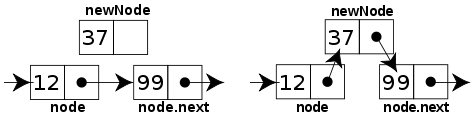 Image source: http://en.wikipedia.org/wiki/Linked_list
12/11/17
5
ECE Application Programming: Lecture 36
Review: findSortedNode
LLnode *findSortedNode(LLnode *list, int v) {
LLnode *n;

n = list;  // Start with first node

while ((n != NULL) && (n->value <= v)) {   
if (n->value == v)    // Data found--return n
	return n;
n = n->next;
}
return NULL; // If you get here, data wasn't found
}
12/11/17
6
ECE Application Programming: Lecture 36
Adding item to sorted list
LLnode *addSortedNode(LLnode *list, int v)
(See web for full function)

Dynamically allocate space for newNode (same as basic add function)

Need two pointers--one for current item, one for previous
LLnode *cur = list;
LLnode *prev = NULL;

Search list until you either find appropriate spot or hit end, moving both pointers each time
while ((cur != NULL) && (cur->value < v)) {
	prev = cur;
	cur = cur->next;
}
12/11/17
7
ECE Application Programming: Lecture 36
Adding item to sorted list (continued)
Once you’ve found appropriate spot, must ensure that:
Previous node points to new node
New node points to next node

Case 1: New node goes at start of list
if (prev == NULL) {
	newNode->next = cur;
	list = newNode;
}
Case 2: New node goes in middle (or at end) of list
else {
	prev->next = newNode;
	newNode->next = cur;
}
12/11/17
8
ECE Application Programming: Lecture 36
Exam 3 notes
Allowed one 8.5” x 11” two-sided note sheet
No other notes or electronic devices
Exam lasts 3 hours (but written for ~50 min)
Coverage 
All lectures after Exam 2 (lectures 25, 27-36)
Format similar to Exams 1 & 2
Code reading, writing, and multiple choice questions
One 10 point extra credit question at end
For this exam, you may attempt the extra credit question even if you haven’t attempted to solve all other problems
12/11/17
9
ECE Application Programming: Exam 3 Preview
Exam 3 outline (CR = code reading, CW = code writing, MC = multiple choice)
Structures: CR/CW questions on
Basic structure accesses
Dot operator (i.e., s1.x)
Pointer access (i.e., p->GPA)
Arrays of structures
Nested structures
File input/output: CR/CW questions on
fopen()/fclose()
Formatted I/O using fprintf()/fscanf()
Unformatted I/O using fread()/fwrite()
Standard I/O streams: stdin, stdout
12/11/17
10
ECE Application Programming: Lecture 36
Exam 3 outline (CR = code reading, CW = code writing, MC = multiple choice)
Character/line I/O: CR/MC questions on
fgetc(), getchar(), ungetc()
fgets()
Dynamic allocation & linked lists: CR/MC questions on
Basic allocation: malloc(), calloc(), realloc(), free()
Linked lists
Extra credit: may cover any topic above
12/11/17
11
ECE Application Programming: Lecture 36
Review: Structures
User-defined types; example:
		typedef struct {
			char first[50];
			char middle;
			char last[50];
			unsigned int ID;
			double GPA;
		} StudentInfo;
Can define variables of that type
Scalar: StudentInfo student1;
Array: StudentInfo classList[10];
Pointer: StudentInfo *sPtr; 
Access members using
Dot operator: student1.middle = ‘J’;
Arrow (if pointers): sPtr->GPA = 3.5;
Typically passed to functions by address
12/11/17
12
ECE Application Programming: Lecture 36
Review: Nested structures
Structures can contain other structures:
typedef struct {
	char first[50];	// First name
	char middle;		// Middle initial
	char last[50];		// Last name
} Name;

typedef struct {
	Name sname;		// Student name
	unsigned int ID;	// ID #
	double GPA;		// Grade point
} SINew;

Will need multiple dot operators to access field within nested structure
Given SINew s1;
s1.sname  Name structure within s1
s1.sname.middle  middle initial of name within s1
12/11/17
13
ECE Application Programming: Lecture 36
Review: File I/O
Open file: FILE *fopen(filename, file_access)
Close file: fclose(file_handle)
Formatted I/O: 
fprintf(file_handle, format_specifier, 0+ variables)
fscanf(file_handle, format_specifier, 0+ variables)
Unformatted I/O: 
size_t fwrite(pointer, element size, # elements, file_handle)
size_t fread(pointer, element size, # elements, file_handle)
12/11/17
14
ECE Application Programming: Lecture 36
Review: character/line input
Character input
int fgetc(FILE *stream);
int getchar();
int ungetc(int c, FILE *stream);
Line input
char *fgets(char *s, int n, FILE *stream);
12/11/17
15
ECE Application Programming: Lecture 36
Review: dynamic memory allocation
Basic block allocation:
	void *malloc(size_t size);
Allocate block and clear it:
	void *calloc(size_t nmemb, 
					size_t size);
Resize previously allocated block:
	void *realloc(void *ptr,
					size_t size);
Deallocation function:
	void free(void *ptr);

Dynamically allocated array
arr = (int *)malloc(n * sizeof(int));
Can then use array notation: arr[i] = 0;
12/11/17
16
ECE Application Programming: Lecture 36
Review: pointer-based data structures
Data structures to optimize data organization
Structure containing pointer(s) to other structure
Adding data: allocate space for new node, then adjust pointers
Deleting data: adjust pointers, then free space for node
Example: linked list
typedef struct node {
	int value;		// Data
	struct node *next;  	// Pointer to
					//  next node
} LLnode;
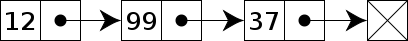 Image source: http://en.wikipedia.org/wiki/Linked_list
12/11/17
17
ECE Application Programming: Lecture 36
Review: Adding to list
Simplest form (unordered list): add new item to beginning of list

LLnode *addNode(LLnode *list, int v) {
	LLnode *newNode;

	// Allocate space for new node; exit if error
	newNode = (LLnode *)malloc(sizeof(LLnode));
	if (newNode == NULL) {
		fprintf(stderr, 
				"Error: could not allocate new node\n");
		exit(0);
	}

	newNode->value = v;    // Copy value to new node
	newNode->next = list;  // next points to old list
	return newNode;
}
12/11/17
18
ECE Application Programming: Lecture 36
Review: deleting from list
LLnode *delNode(LLnode *list, int v) {
	LLnode *cur = list;// Pointer to current node--initially start of list
	LLnode *prev = NULL;// Pointer to node before cur--initially NULL
	// Loop will search list, stopping either when list ends or value is found
	while ((cur != NULL) && (cur->value != v)) {
		prev = cur;
		cur = cur->next;
	}
	// Data wasn't found--return unmodified list
	if (cur == NULL) return list;
	// Data is in first node--must change pointer to start of list
	if (prev == NULL) list = list->next;
	// Otherwise, set next pointer in prev (node before one being
	//   removed) to point past node being removed
	else prev->next = cur->next;
	free(cur);
	return list;
}
12/11/17
19
ECE Application Programming: Lecture 36
Review: finding data in list
LLnode *findNode(LLnode *list, int v) {
	LLnode *n = list;// Start with first node

	// Search until after last node
	while (n != NULL) {
		if (n->value == v) // Data found
			return n;
		n = n->next;  // Otherwise, move to
						//  next node
	}
	
	return NULL;	// If you get here, data 
						//   wasn't found
}
12/11/17
20
ECE Application Programming: Lecture 36
Next time
Exam 3 Q & A session

Reminders:
Late/regrade submissions: e-mail Dr. Geiger + TA
Zhendong Wang handles even-numbered programs, Lin Li handles odd-numbered programs
Program 8 graded, regrade deadline 12/18
Program 9 due 12/12
Program 10 to be posted, due 12/18
Up to 5 points of extra credit on your final average
Only one chance to turn in—no resubmissions allowed
Grading will be tougher than prior programs
Final exam: Sat 12/16, 3-6 PM, Ball 214
Course evaluation forms to be distributed online/in class, returned at exam
12/11/17
21
ECE Application Programming: Lecture 36